Tvorba práva místní správy
Mgr. Jiří Plachý
Literatura
KNĚŽÍNEK, Jan. VEDRAL, Josef. MLSNA, Petr, et al. Legislativní proces (teorie a praxe). Vyd. Praha: Ministerstvo vnitra, 2011. s. 158 – 175

 PRŮCHA, Petr. Místní správa. 1. vyd. Brno: Masarykova univerzita, 2011. 277 s. Edice učebnic PrF MU č. 474. ISBN 978-80-210-5590-2

MINISTERSTVO VNITRA, Metodické doporučení k činnosti ÚSC Proces tvorby a vydávání obecně závazných vyhlášek obcí, dostupné na: 
	<http://www.mvcr.cz/odk2/>.

FURKOVÁ, Petra; MATĚJKOVÁ, Lenka; ROSOVÁ, Šárka. Tvorba obecně závazných vyhlášek : praktický průvodce pro obce. 2013. ISBN 978-80-7400-470-4.
Zákony
Ústavní zákon č. 1/1993 Sb., Ústava České republiky, ve znění pozdějších předpisů
Zákon č. 128/2000 Sb., o obcích (obecní zřízení), ve znění pozdějších předpisů
Zákon č. 129/2000 Sb., o krajích (krajské zřízení), ve znění pozdějších předpisů
Zákon č. 131/2000 Sb., o hlavním městě Praze, ve znění pozdějších předpisů

Legislativní pomůcka tvorby práva
	Pravidla pro vydávání právních předpisů obcí, krajů a hlavního města Prahy
	Legislativní pravidla vlády, ve znění pozdějších předpisů, schválená Usnesením vlády č. 188, ze dne 19. března 1998
Osnova
Pojem „Právotvorba místní správy“
Územní externí normativní správní akt
Mezinárodní a ústavní základy právotvorby místní správy 
Účast ÚSC na tvorbě zákonů
Tvorba - nařízení
Tvorba - obecně závazné vyhlášky
Zásady tvorby práva
Legislativní pravomoc
Proces tvorby a schvalování
Evidence právních předpisů místní správy
Veřejný přístup 
Legislativní technika
Metodická pomoc MV + dozor
Rušení právního předpisu místní správy
Judikatura
Pojem „právotvorba místní správy I.“
Normotvorba
	Tvorba norem herních, sportovních, apod.  
	Norma = obecné pravidlo chování

Právotvorba
	tvorba právních norem                                                                 Právní norma = obecně závazné pravidlo chování vydávané ve státem stanovené formě a státem vynutitelné 
	
Zákonodárství

 normotvorba ˃ právotvorba ˃ zákonodárství
Pojem „právotvorba místní správy II.“
Veřejná správa
správa veřejných záležitostí zorganizovanou ve státě

Územní správa
	Pod správou centrální, obce + kraje

Místní správa
Sensu largo – veškerá správa než centrální 
Sensu stricto - nejnižší stupínek územně členěné správy
obce (kraje)
Formy realizace orgánů VS
Normativní správní akty 									Externí – právní předpisy						Interní – vnitřní směrnice, int. nařízení

	Individuální správní akty – 	Externí (přestupkové řízení) 					Interní (pokyn zaměstnanci)  
     Opatření obecné povahy  
     Veřejnoprávní smlouvy
     Faktické úkony
Územní externí normativní správní akty
Územní – vydávané výhradně pro vlastní obvod

Externí - důsledky pro fyzické a právnické osoby, obecně závazný k 	      adresátům

Normativní akt - obsahuje normy - závazná pravidla chování,			     abstraktní, státní donucení

Správní akt – vydáván subjektem veřejné správy 					mocenský charakter
Mezinárodní základ právotvorby místní správy
Evropská charta místní samosprávy	Sbírka zákonů č. 181/1999 Sb.

Preambule
	účast občanů na chodu věcí veřejných prostřednictvím zvolených orgánů

Čl. 4 odst. 2
	Místní společenství uplatňují svou iniciativu v jakékoliv věci, pokud není vyňata z jejich působnosti ani svěřena jinému orgánu
Ústavní základy
Čl. 104 odst.3 Ústavy – obce mohou v mezích své působnosti vydávat obecně závazné vyhlášky
Čl. 79 odst. 3 Ústavy – ministerstva, jiné správní úřady a orgány územní samosprávy mohou na základě a v mezích zákona vydávat právní předpisy, jsou-li k tomu zákonem zmocněny.

Čl. 104 odst. 3 – Hlava VII. – Územní samospráva 			      Čl. 79 odst. 3 – Hlava III. – Moc výkonná

Samospráva – samostatná působnost 			             Státní správa – přenesená působnost

Obecně závazné vyhlášky				               Nařízení (§ 11 zákona o obcích, § 7 zákona o krajích)
výkon státní správy 
	tj. v přenesené působnosti mohou obce a kraje vydávat právní předpisy na základě a v mezích zákona pouze v případě, jsou-li k tomu zákonem zmocněny. Vyžaduje se přímo zákonného zmocnění uvedeného v zákoně

„Nařízení“ (obce, kraje)

Charakter právotvorné činnosti:
Podzákonný
Výkonný 
Nařizovací

Odvozený právní předpis

Nařízení musí být v souladu se zákony a právními předpisy vydanými
vládou a ústředními správními úřady.
výkon samosprávy 
	
	akcentován samosprávný charakter obcí a krajů 
	Realizace vlastní samosprávné moci.


Obecně závazné vyhlášky musí být v souladu se zákony


Ukládané povinnosti jen na základě zákona a v jeho mezích a jen při 
zachování základních práv a svobod. (Srov. čl. 4 odst. 1 ZLPS)
Účast ÚSC na tvorbě zákonů I.
Aktivní legislativa 	
			    
čl. 41 odst. 2 Ústavy                                                                      Návrh zákona může podat poslanec, skupina poslanců, Senát, vláda nebo zastupitelstvo vyššího územního samosprávného celku. 

Ust. § 35 odst. 2 a) zákona o krajích                                      Zastupitelstvu je vyhrazeno
	a) předkládat návrhy zákonů Poslanecké sněmovně, 	
 
Ust. § 59/2 a) o hlavním městě Praze 	 	                	
      Zastupitelstvu hlavního města Prahy je vyhrazeno  			a) předkládat návrhy zákonů Poslanecké sněmovně,
Účast ÚSC na tvorbě zákonů II.
Pasivní legislativa

kraje, hlavní město Praha a sdružení obcí s celostátní působností tzn. Svaz měst a obcí ČR, tzv. připomínková místa (čl. 5 odst. 1 písm. c) Legislativních pravidel vlády)

Připomínkování vládních návrhů zákonů, ústavních zákonů, jestliže se dotýká jejich působnosti

Ust. § 15 odst. 1 zákona o krajích
„kraj oprávněn vyjadřovat se k návrhům státních orgánů, které se dotýkají působnosti kraje. Státní orgány jsou povinny, pokud je to možné, předem projednat s krajem opatření dotýkající se působnosti kraje“
Ust. § 13 odst. 1 zákona o obcích
„státní orgány a orgány kraje jsou povinny, pokud je to možné, předem projednat s obcí návrhy na opatření dotýkající se působnosti obce“
Tvorba nařízení I.
Čl. 79 Ústavy „ … jsou-li k tomu zákonem zmocněny …“
	Nařízení ÚSC – obligatorní zákonné zmocnění

Předpoklady pro zmocnění:
vůle zákonodárce otevřít prostor pro podzákonné právní předpisy
určitost a správnost zvolené formy
posouzení souladu podzákonných předpisů se zákonem
požadavky na zákonné zmocnění
nařízení
Na základě zákona
K provedení zákona
V jeho mezích
Tvorba nařízení II.
Formulace textu zmocnění

označení orgánu
druh právního předpisu
vymezení okruhu úpravy
Tvorba – nařízení III.
Příklad zmocňovacího ustanovení v nařízení ÚSC

Zákon č. 13/1997 Sb., o pozemních komunikacích, ve znění pozdějších předpisů
 
Ust. § 23 odst. 1 písm.a)
 
„ § 23
	(1) Pro účely organizování dopravy na území obce může obec v nařízení obce vymezit oblasti obce, ve kterých lze místní komunikace nebo jejich určené úseky užít za cenu sjednanou v souladu s cenovými předpisy

a) k stání silničního motorového vozidla v obci na dobu časově omezenou, nejvýše však na dobu 24 hodin,“
Tvorba – obecně závazné vyhlášky ÚSC I.
Čl. 104 odst. 3 Ústavy  „… v mezích své působnosti …“
Samostatná působnost – v mezích své působnosti

Rozsah samostatné působnosti obce
§ 8 zákona o obcích (§ 4 zákona o krajích)
Vzhledem k tomu, že vymezení samostatné působnosti je značně širokém, lze v souladu s ustanovením § 8 zákona o obcích říci, že vše, co není v zákoně výslovně označeno jako výkon přenesené působnosti obce, spadá do působnosti samostatné.
				
§ 35 odst. 1 + 3 zákona o obcích 
Do samostatné působnosti obce patří záležitosti, které jsou v zájmu obce a občanů obce, pokud nejsou zákonem svěřeny krajům nebo pokud nejde o přenesenou působnost orgánů obce nebo o působnost, která je zvláštním zákonem svěřena správním úřadům jako výkon státní správy, a dále záležitosti, které do samostatné působnosti obce svěří zákon.
Tvorba – obecně závazné vyhlášky ÚSC II.
Při výkonu samostatné působnosti se obec řídí zákonem
v ostatních záležitostech též jinými právními předpisy vydanými na základě zákona

Zmocnění k tvorbě obecně závazné vyhlášky
„Jirkovská vyhláška“
Nález Ústavního soudu ČR Pl. ÚS 45/06 
Ústavní soud konstatoval, že ustanovení čl. 104 odst. 3 Ústavy nutno nadále interpretovat v linii dosavadních nálezů Ústavního soudu tak, že obce jsou přímo tímto ustanovením Ústavy zmocněny tvořit právo ve formě vydávání obecně závazných vyhlášek.

Výjimka:
Při ukládání daní a poplatků (čl. 11 odst. 5 LZPS) 
Úprava svěřená výslovně zákonu
Tvorba – obecně závazné vyhlášky ÚSC III.
Před „Jirkovskou vyhláškou“

Srov. nález Ústavního soudu ze dne 20. 10. 2004, sp. zn. Pl. ÚS 17/02

Ústavní soud zde považuje za potřebné zdůraznit, že z ústavního pořádku a zákona o obcích plyne, že pro vydání obecně závazné vyhlášky potřebuje obec zákonné zmocnění, musí dodržet meze své působnosti vymezené zákonem, nemůže upravovat otázky, které jsou vyhrazeny pouze zákonné úpravě, a nemůže upravovat záležitosti, které jsou již upraveny právními předpisy práva veřejného nebo soukromého
Tvorba – obecně závazné vyhlášky ÚSC IV.
Příklady zákonných zmocnění v zákonech:
zákon č. 133/1985 Sb., o požární ochraně, ve znění pozdějších předpisů - § 29 odst. 1 písm. o): obec vydává OZV požární řád obce a stanoví podmínky k zabezpečení požární ochrany při akcích, kterých se zúčastní větší počet osob;
zákon č. 565/1990 Sb., o místních poplatcích, ve znění pozdějších předpisů - § 14 odst. 1, 2: obec stanoví OZV místní poplatky, ve které upraví podrobnosti jejich vybírání, zejména stanoví konkrétní sazbu poplatku, ohlašovací povin­nost ke vzniku a zániku poplatkové povinnosti, splatnosti, úlevy a případné osvobození od poplatků; u poplatku za užívání veřejného prostranství určí místa, která v obci podléhají poplatku za užívání veřejného prostranství;
zákon č. 553/1991 Sb., o obecní policii, ve znění pozdějších předpisů – § 1 odst. 1: obec zřizuje a zrušuje OZV obecní policii;
zákon č. 256/2001 Sb., o pohřebnictví a o změně některých zákonů, ve zně­ní pozdějších předpisů - § 4 odst. 4: obec může OZV upravit způsob a podmínky převozu a přechodného uložení zemřelých;
zákon č. 246/1992 Sb., na ochranu zvířat proti týrání, ve znění pozdějších předpisů - § 13b odst. 2: obec může OZV stanovit trvalé označování všech psů v obci a evidenci jejich chovatelů; § 24 odst. 2: obec můe OZV upravit pravidla pro pohyb psů na veřejném prostranství a vymezit prostory pro volné pobíhání psů;
Tvorba – obecně závazné vyhlášky ÚSC V.
Oblasti regulace OZV

Ust. § 10 zákona o obcích
k zabezpečení místních záležitostí veřejného pořádku 
pro pořádání, průběh a ukončení veřejnosti přístupných sportovních a kulturních podniků, včetně tanečních zábav a diskoték 
k zajištění udržování čistoty ulic a jiných veřejných prostranství, k ochraně životního prostředí, zeleně v zástavbě a ostatní veřejné zeleně
stanoví-li tak zvláštní zákon

Viz
§ 130 zákona o obcích: územně členěná statutární města upraví své vnitřní poměry statutem, který je vydán formou OZV
Právotvorba – obecně závazné vyhlášky ÚSC IV.
Příklady oblasti veřejného pořádku, které nelze regulovat OZV:

kouření na veřejných prostranstvích obecně x lze dětská hřiště, sportoviště, budovy pokud jsou tato místa nebo akce určeny nebo vyhrazeny osobám mladším 18 let
jízda na skateboardech a kolečkových bruslích na veřejných prostranství x OZV lze upravit jízdu tam, kde veřejné prostranství není pozemní komunikací za předpokladu, že tato činnost je v místních podmínkách způsobilá narušit veřejný pořádek
Příklady oblasti veřejného pořádku, které lze regulovat OZV:
konzumace alkoholu na veřejných prostranstvích
používání zábavní pyrotechniky na veřejných prostranstvích
hluk a rušení nočního klidu
podmínky pro pořádání veřejnosti přístupných akcí
znečištění ulic a jiných veřejných prostranství
rozdělávání a udržování otevřených ohňů
ochrana a údržba veřejné zeleně
Základní pravidla tvorby práva
Pravidla tvorby práva 
Legislativní pravomoc 
Věcná působnost
Dodržení legislativního procesu
Dodržení hierarchie právního řádu
Legislativní pravomoc I.
Nařízení

Ust. § 102 odst. 2 písm. d) zákona o obcích
nařízení obce vydává rada obce

Ust. § 84 odst. 3 zákona o obcích
není-li zřízena rada obce, vydává nařízení obce zastupitelstvo

Ust. § 7 zákona o krajích
na základě a v mezích zákona rada vydává právní předpisy v přenesené působnosti, je-li k tomu kraj zákonem zmocněn; tyto právní předpisy se nazývají nařízení kraje
Legislativní pravomoc II.
Obecně závazné vyhlášky 


Ust. § 84 odst. 2 písm. d) zákona o obcích
Zastupitelstvu obce je vyhrazeno vydávat obecně závazné vyhlášky obce
 
Ust. § 35 odst. 2 písm. c) zákona o krajích
Zastupitelstvu je vyhrazeno vydávat obecně závazné vyhlášky kraje
Proces tvorby a schvalování OZV a N I.
Návrh právního předpisu + důvodová zpráva
				
				zhodnocení platného stavu
				důvody nové právní úpravy
				výhody a nevýhody variantních řešení
				dopady (finanční, na občany, apod.) 

Připomínkové řízení		zpravidla 15 dnů
				stanoviska útvarů 

Schvalování			Rada x zastupitelstvo 

Podepisování			Starosta a místostarosta, primátor a náměstek 				primátora, hejtman a náměstek hejtmana
Proces tvorby a schvalování OZV a N II.
Platnost právního předpisu obce
„Obecně závazné vyhlášky a nařízení obce musí být vyhlášeny, což je podmínkou platnosti právního předpisu obce. Vyhlášení se provede tak, že se právní předpis obce vyvěsí na úřední desce obecního úřadu po dobu 15 dnů. Dnem vyhlášení právního předpisu obce je první den jeho vyvěšení na úřední desce.“    + lze internet

Platnost právního předpisu kraje
Obecně závazná vyhláška kraje a nařízení kraje nabývá platnosti dnem vyhlášení ve Věstníku právních předpisů kraje. Dnem vyhlášení právního předpisu kraje je den rozeslání příslušné částky Věstníku, který musí být uveden v jejím záhlaví. + internet

Účinnost právního předpisu
patnáctým dnem po dni vyhlášení nebo
pozdějším v něm výslovně stanoveným dnem nebo 
výjimečně dřívějším v něm výslovně stanoveným dnem, nejdříve však dnem vyhlášení, vyžaduje-li to naléhavý obecný zájem
Evidence právních předpisů ÚSC
Obec vede evidenci, která obsahuje (§ 12 odst. 4 zák. o obcích):
číslo a název právního předpisu, 
datum jeho schválení, 
datum nabytí jeho platnosti, 
datum nabytí jeho účinnosti, 
popřípadě datum pozbytí jeho platnosti, 

Právní předpisy obce se označují pořadovými čísly, číselná řada se uzavírá vždy koncem každého kalendářního roku

Evidence předpisů HMP: Sbírka právních předpisů HMP

Evidence předpisů kraje: Věstník právních předpisů kraje
Veřejná dostupnost k právnímu předpisu
Zásada 	„neznalost zákona neomlouvá“
		„ignorantia iuris non excusat“


veřejné a přístupné každému

právní předpisy obce a jejich evidence musí být každému přístupny u obecního úřadu

nařízení obce s rozšířenou působností musí být přístupné na všech obecních úřadech v jejím správním obvodu

právní předpisy kraje – Věstník právních předpisů kraje
Legislativní technika I.
Forma právního předpisu - legislativně technická pravidla
Legislativní pravidla vlády, ve znění pozdějších předpisů 
     Usnesení vlády č. 188, ze dne 19. března 1998, 
     část sedmá – Legislativně technické požadavky

Požadavky na právní předpis
Normativnost
obecnost, závaznost, vynutitelnost
Přehlednost, systémovost, jednotnost
	 Struktura (název, úvodní věta, hlavní část, přechodná, závěrečná, zrušovací 	     ustanovení, ustanovení o účinnosti)
	 Členění (části, hlava, díly, články, odstavce)
	 Neodporovatelnost jednotlivých ustanovení
Nelze přejímat ustanovení jiného právního předpisu
Legislativní technika II.
Jasnost, určitost, srozumitelnost právního předpisu
Gramatika, pravidla českého pravopisu
užití oznamovacího způsobu přítomného času a u podstatných jmen zpravidla v jednotném čísle

Užití alternativy „nebo x anebo“
Užití slov „obdobně x přiměřeně“
Legislativní zkratky
Citace
Odkazy
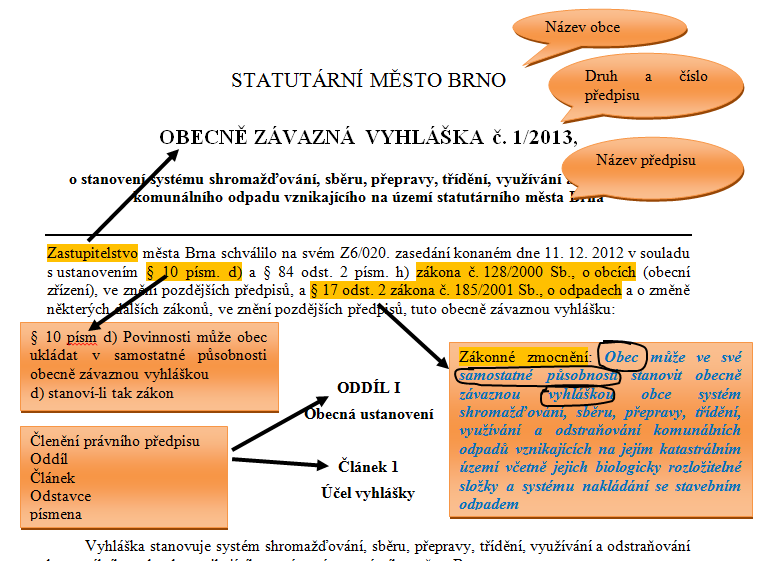 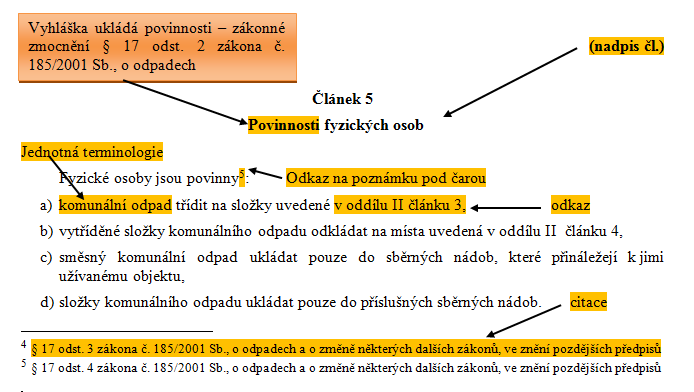 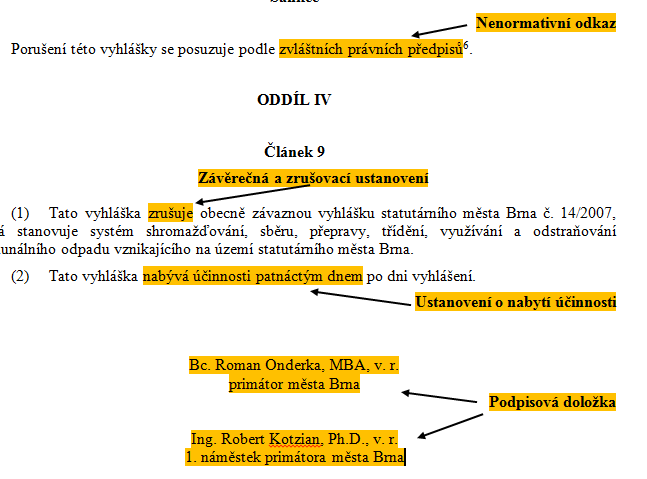 Metodická pomoc Ministerstva vnitra
Ministerstvo vnitra 
nabízí preventivní pomoc obcím

Metodická pomoc
Konzultace
Vzory právních předpisů
Stanoviska

http://www.mvcr.cz/odk2/
Metodická pomoc Ministerstva vnitra II.
Dozor k tvorbě právních předpisů ÚSC
Ust. § 123 a násl. zákona o obcích
Ust. § 81 a násl. zákona o krajích

OZV obec (kraj) neprodleně po jejím vyhlášení zašle MVČR. 
odporuje-li zákonu – MVČR výzva k nápravě do 60 dnů

Obec nezjedná nápravu
Rozhodnutí o pozastavení účinnosti (zásah do lidských práv - pozastavení ihned)
X lze podat rozklad
Do 30 dní podá MV Ústavnímu soudu návrh na zrušení

Čl. 101 odst. 4 Ústavy
Stát může zasahovat do činnosti územních samosprávných celků, jen vyžaduje-li to ochrana zákona, a jen způsobem stanoveným zákonem.
Dozor k tvorbě právních předpisů II. ÚSC
Ust. § 125 a násl. zákona o obcích
Ust. § 83 a násl. zákona o krajích

Nařízení obec po vyhlášení zašle neprodleně příslušnému krajskému úřadu.
odporuje-li zákonu – krajský úřad - výzva k nápravě do 60 dnů

Obec nezjedná nápravu
Rozhodnutí o pozastavení účinnosti (zásah do lidských práv - pozastavení ihned)
Náprava
Do 30 dní podá ředitel krajského úřadu Ústavnímu soudu návrh na zrušení


Nařízení kraje po vyhlášení zašle neprodleně věcně příslušnému ministerstvu
…
Do 30 dní podá věcně příslušné ministerstvo úřadu Ústavnímu soudu návrh na zrušení
Rušení právního předpisu
Orgán, který vydal právní předpis:
Změnit – novela
Zrušit – pouze formou téhož právního předpisu
Ústavní soud
Čl. 87 odst. 1 písm. b) Ústavy
 o zrušení jiných právních předpisů nebo jejich jednotlivých ustanovení, jsou-li v rozporu s ústavním pořádkem nebo zákonem

Proces zrušování – zákon o Ústavním soudu 182/1993 Sb.
§ 64 odst. 2 a násl.  Návrh na zrušení jiného právního předpisu může podat

g) Ministerstvo vnitra, jde-li o návrh na zrušení obecně závazné vyhlášky obce, kraje nebo hlavního města Prahy za podmínek stanovených v zákonech upravujících územní samosprávu,
h) věcně příslušné ministerstvo nebo jiný ústřední správní úřad, jde-li o návrh na zrušení nařízení kraje nebo hlavního města Prahy za podmínek stanovených v zákonech upravujících územní samosprávu,
i) ředitel krajského úřadu, jde-li o návrh na zrušení nařízení obce za podmínek stanovených v zákonu o obcích,

j) zastupitelstvo obce, jde-li o návrh na zrušení právního předpisu kraje, do jehož územního obvodu obec náleží.
Rušení právního předpisu
Algoritmus rozhodování Ústavního soudu


1. zda měla obec pravomoc vydat napadené ustanovení, 
2. zda se obec při vydávání napadeného ustanovení nepohybovala mimo zákonem vymezenou věcnou působnost, 
3. zda obec při jejím vydání nezneužila zákonem svěřenou pravomoc a působnost, 4. zda obec přijetím napadeného ustanovení nejednala zjevně nerozumně. 
+ Dodržení jednoty právního řádu
+ Soulad s ústavním pořádkem
Judikatura příklady
Provozní doba pohostinství
Pl. ÚS 58/05 (České Velenice)
	ÚS nepřipustil možnost obcí regulovat provozní dobu pohostinských zařízení obecně závaznou vyhláškou obce („Za situace, kdy absentuje výslovné zákonné zmocnění obce k regulaci provozní doby hostinských provozoven, které bylo v minulosti (do 30. 9. 2003) obsaženo v § 96 zákona č. 258/2000 Sb., o ochraně veřejného zdraví a o změně některých souvisejících zákonů, nelze základ pro vymezení působnosti shledávat v extenzivním výkladu § 10 písm. a) zákona o obcích, jímž by se působnost obce dostala do kolize s čl. 26 odst. 1 Listiny základních práv a svobod.“) 26/1 ZLPS – svobodná volba povolání a podnikání

Pl. ÚS 28/09 (Břeclav) ze dne 2.11.2010 +  Pl. ÚS 13/09 (Vodňany) ze dne 25.1.2011
„…za situace, kdy provozováním hostinské činnosti v nočních hodinách může docházet k narušování veřejného pořádku, má obec možnost na základě zmocnění vyplývajícího z § 10 zákona o obcích a čl. 104 Ústavy, stanovit povinnosti subjektům tuto činnost provozujícím, a to včetně povinnosti spočívající v omezení provozní doby v nočních hodinách. Ústavní soud tedy nevylučuje, že obce mohou na svém území regulovat provozní dobu hostinských (a obdobných) zařízení a určitým způsobem tak omezit právo provozovat hospodářskou činnost dle čl. 26 Listiny v zájmu ochrany jiných ústavně zaručených práv…“ „Nutno přihlížet i k jiným právům čl. 7 právo na soukromí LZPS“
Judikatura příklady II.
Pl. ÚS 11/09 (Jeseník) ze dne 7. 9. 2010
ÚS pod pojem „konzumace alkoholu“ subsumoval nejen požívání alkoholického nápoje, ale i „zdržování se na veřejném prostranství s otevřenou lahví nebo jinou nádobou s alkoholickým nápojem.“ 

Toto jednání pak ÚS - zjednodušeně řečeno - označil za tzv. „předpolí“ konzumace alkoholu, (která se neomezuje na samotné požívání alkoholického nápoje, tj. pití jako takové, nýbrž zahrnuje i obdobně tomu imanentní a veřejně reflektovatelné činnosti, jež počínají opatřením alkoholického nápoje a pokračují jeho „veřejnou připraveností“ ke konzumaci), jež je možné prostřednictvím obecně závazné vyhlášky taktéž eliminovat.
Judikatura příklady III.
Regulace provozu interaktivních videoloterijních terminálů
Pl. ÚS. 29/10 (Chrastava) ze dne 14. 6. 2011
(Definice interaktivního videoloterijního terminálu)

 Evidence obyvatelstva
Pl. ÚS. 39/10 (Krupka) ze dne 8. 12. 2010
 (ÚS odmítl označit „nepřihlášený pobyt“ v obci jako činnost schopnou ohrozit veřejný pořádek v obci.)
Internetové odkazy
http://www.mvcr.cz/odk2/

http://www.vlada.cz/cz/ppov/lrv/dokumenty/legislativni-pravidla-vlady-91209/


https://apps.odok.cz/kpl-news
Děkuji za pozornost.